Bài 27: PHÉP TRỪ TRONG PHẠM VI 6 (TiẾP THEO)
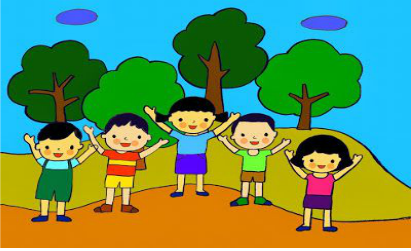 HOẠT ĐỘNG 1: KHỞI ĐỘNG
TRÒ CHƠI: ĐỐ BẠN
LUẬT CHƠI: 
Học sinh tìm kết quả của các phép trừ trong phạm vi 6 đã học.
HOẠT ĐỘNG 2: KHÁM PHÁ
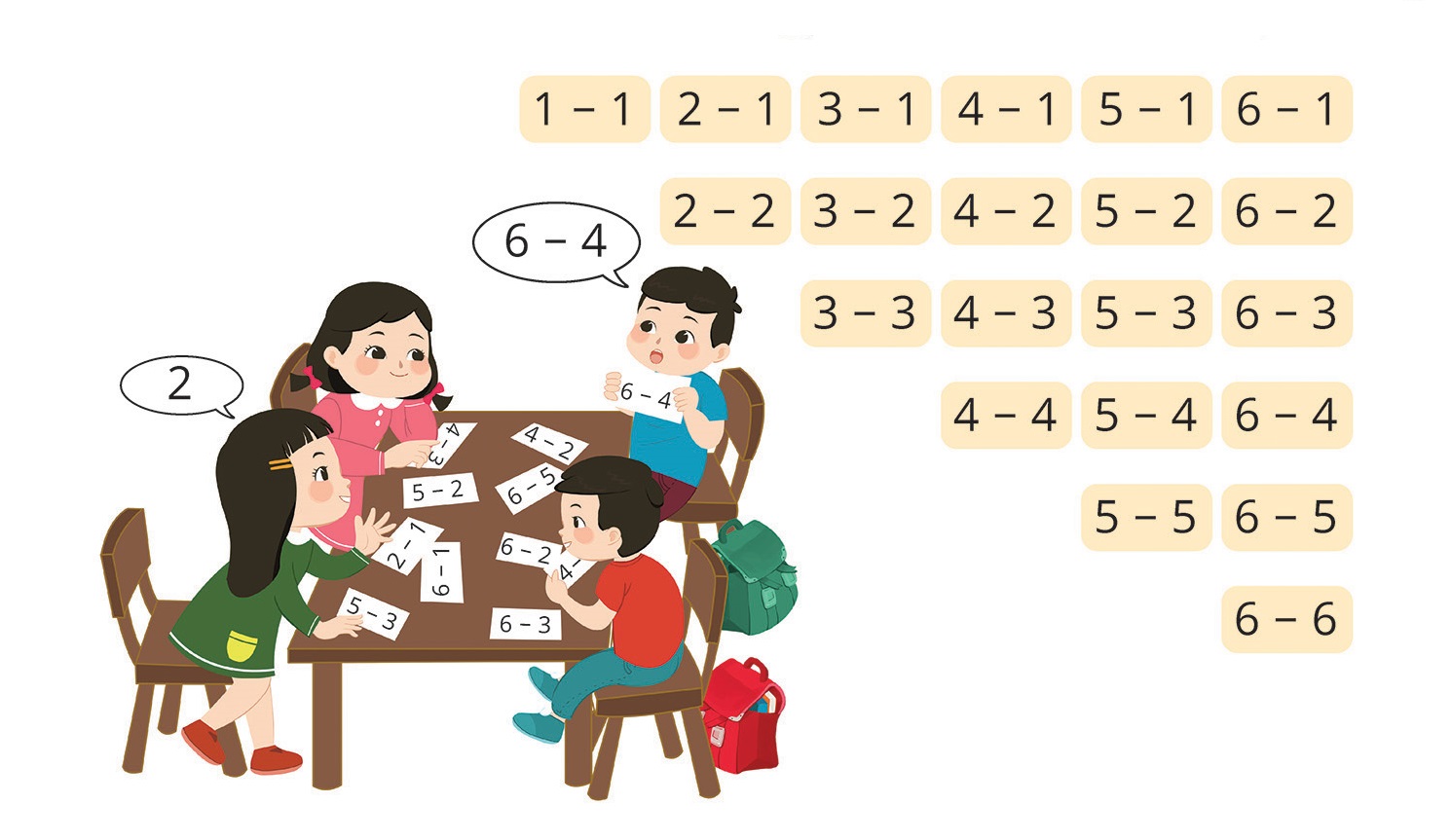 1 – 1 = 0
2 – 1 = 1
3 – 1 = 2
4 – 1 = 3
6 – 1 = 5
5 – 1 = 4
3 – 2 = 1
4 – 2 = 2
5 – 2 = 3
2 – 2 = 0
6 – 2 = 4
3 – 3 = 0
5 – 3 = 2
4 – 3 = 1
6 – 3 = 3
5 – 4 = 1
4 – 4 = 0
6 – 4 = 2
5 – 5 = 0
6 – 5 = 1
6 – 6 = 0
HOẠT ĐỘNG 3: THỰC HÀNH
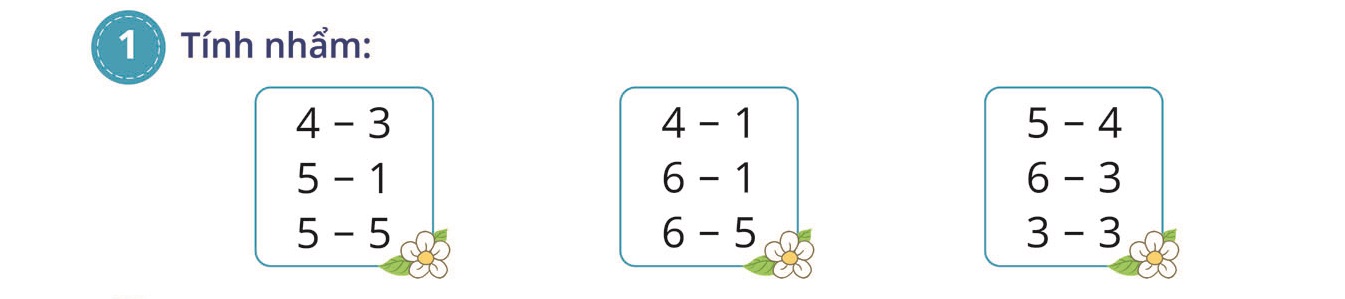 = 1
= 1
= 3
= 1
= 3
= 4
= 5
= 0
= 0
= 1
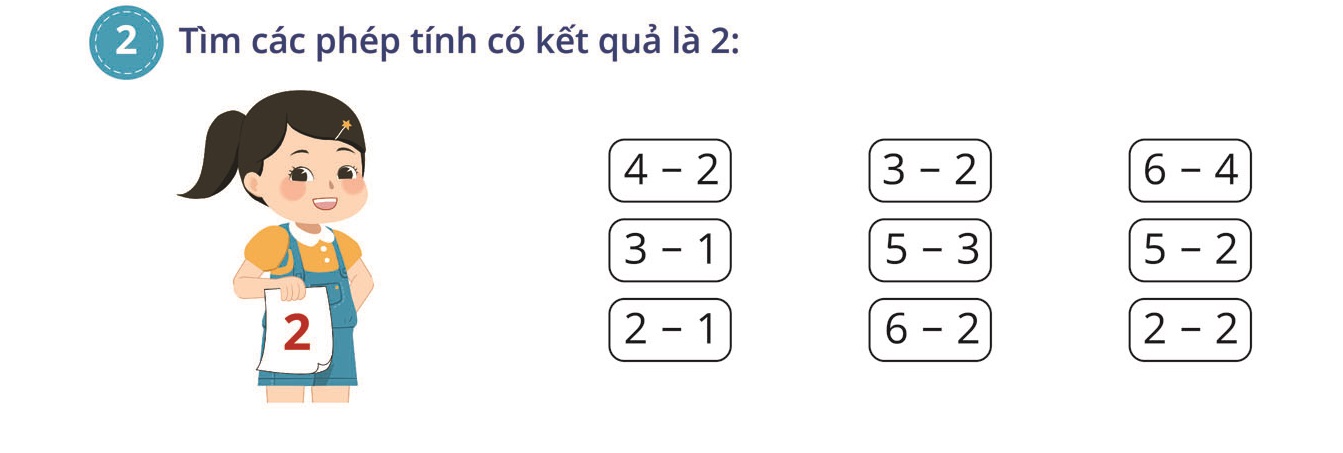 3 – 2 = 1
6 – 4 = 2
4 – 2 = 2
5 – 2 = 3
3 – 1 = 2
5 – 3 = 2
2 – 1 = 1
2 – 2 = 0
6 – 2 = 4
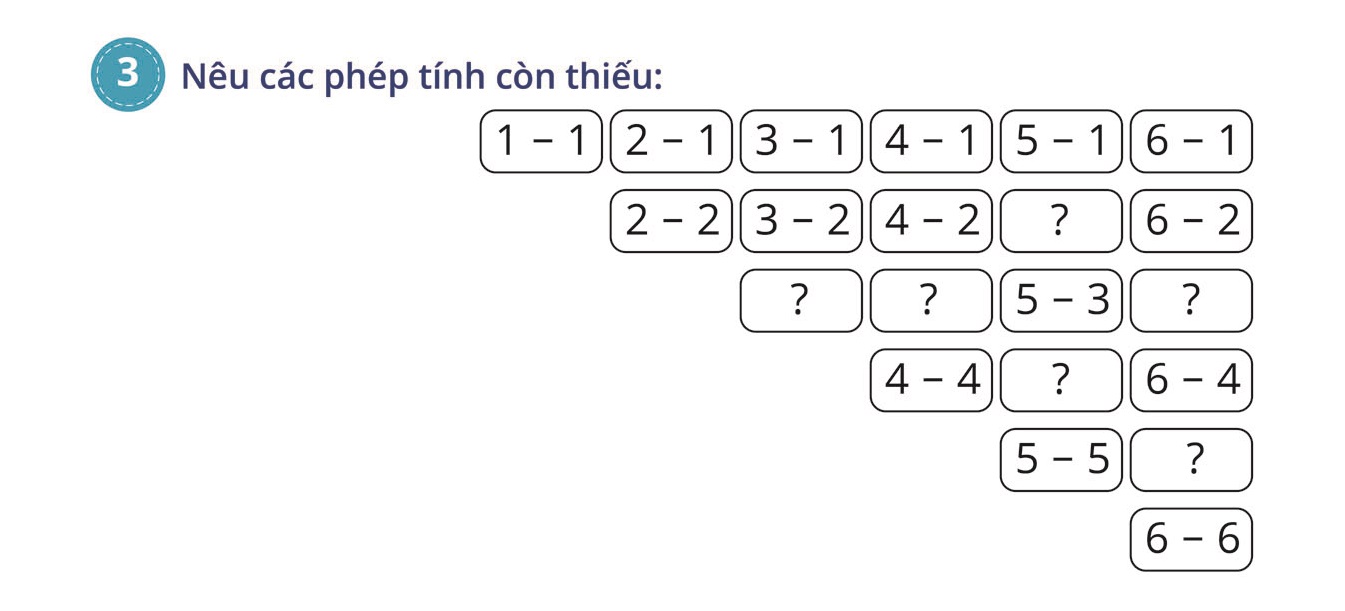 5 - 2
4 - 3
3 - 3
6 - 3
5 - 4
6 - 5
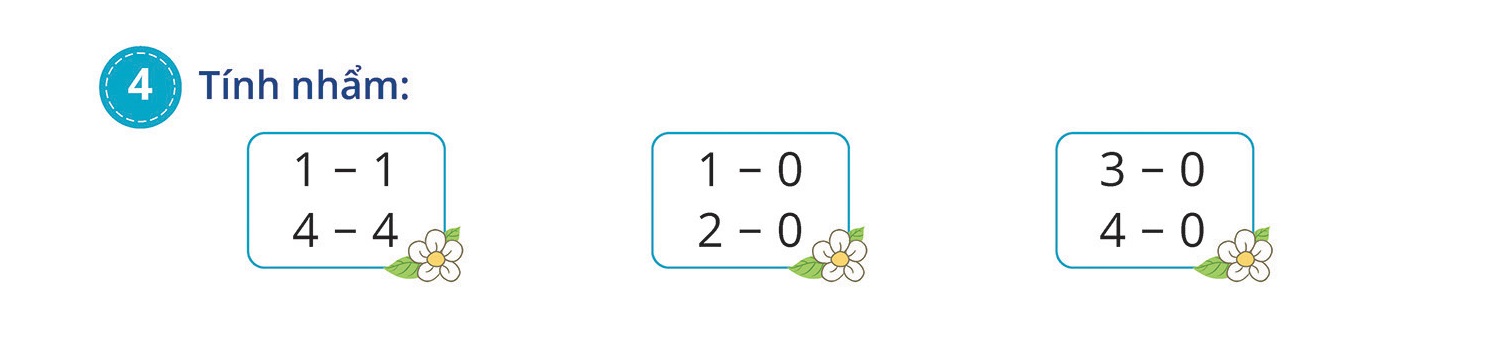 = 1
= 0
= 3
= 0
= 4
= 2
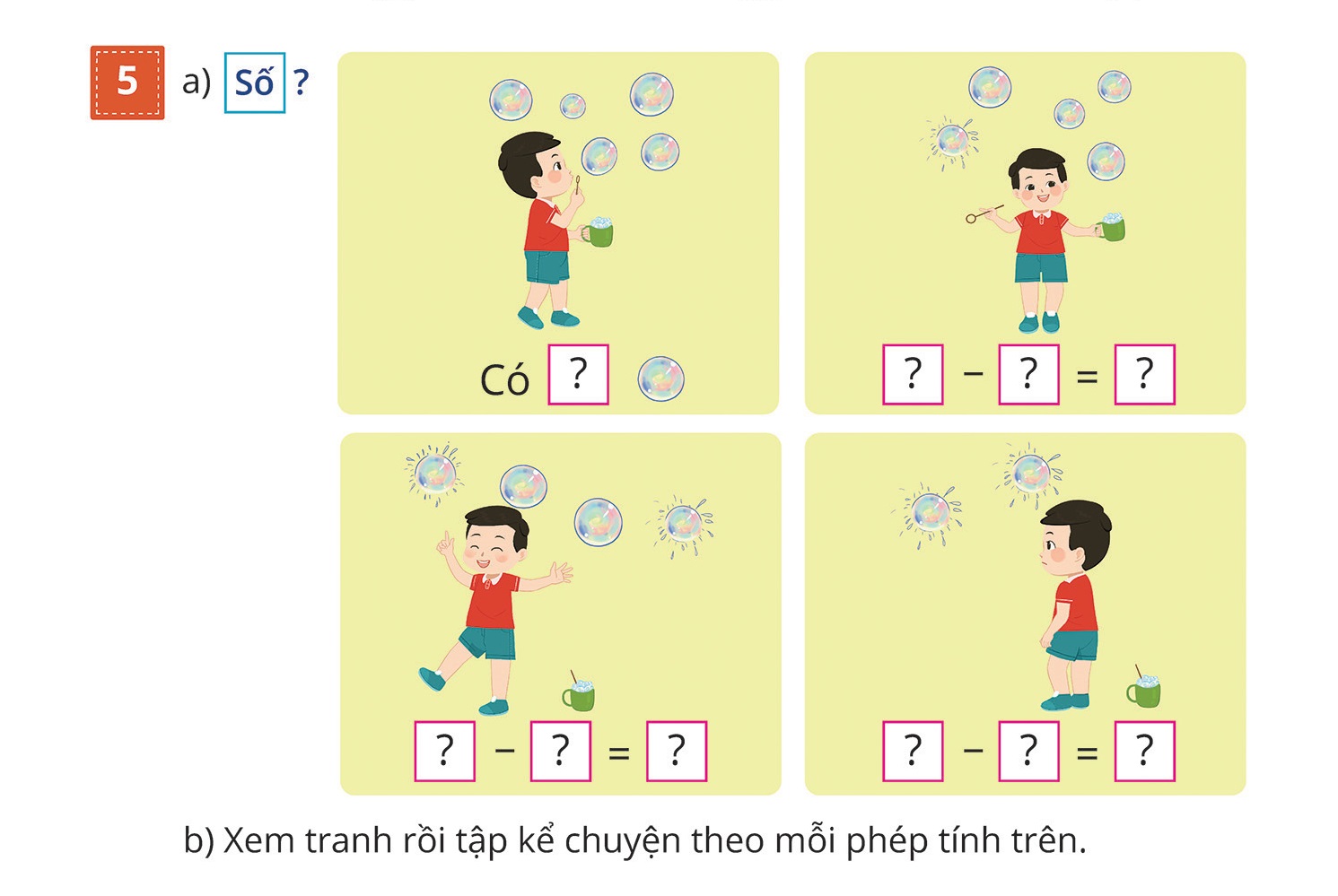 5
5
4
1
4
2
2
2
2
0
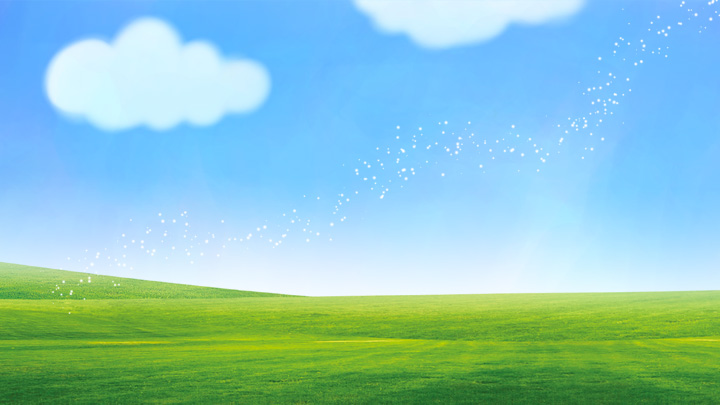 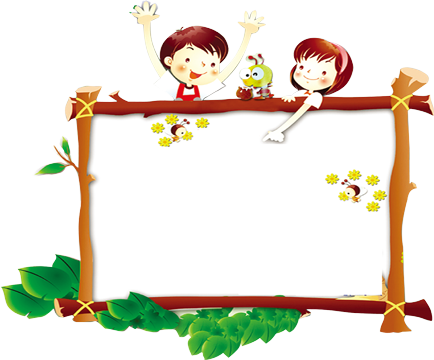 Thư giãn
校园
安全
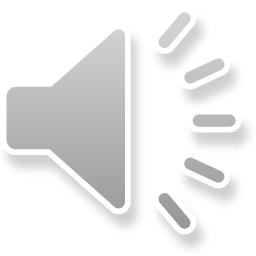 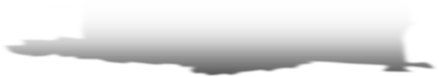 HOẠT ĐỘNG 4: VẬN DỤNG
Nêu một số tình huống trong thực tế liên quan đến phép trừ trong phạm vi 6.
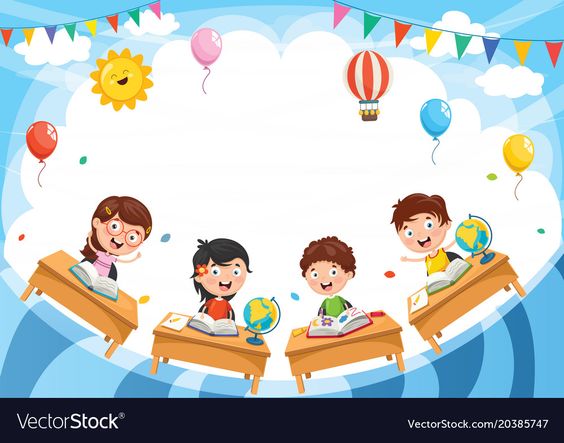 Dặn dò
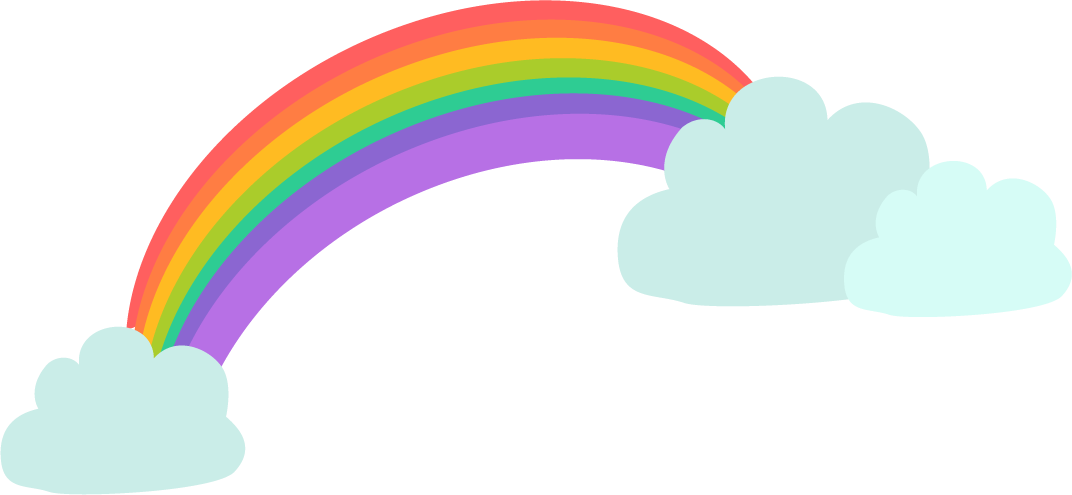 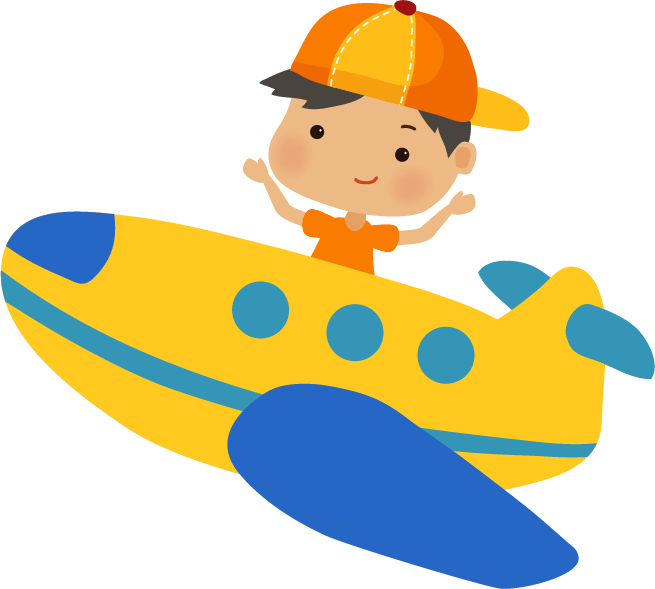 Tạm biệt và 
Hẹn gặp lại !
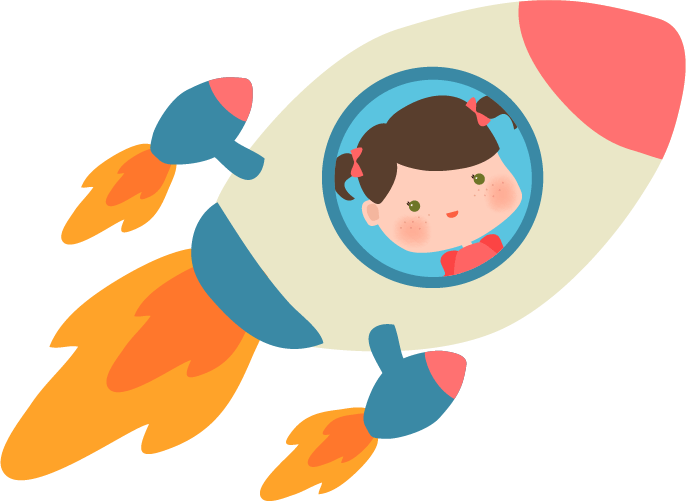 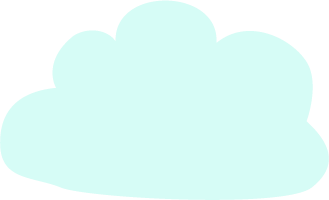 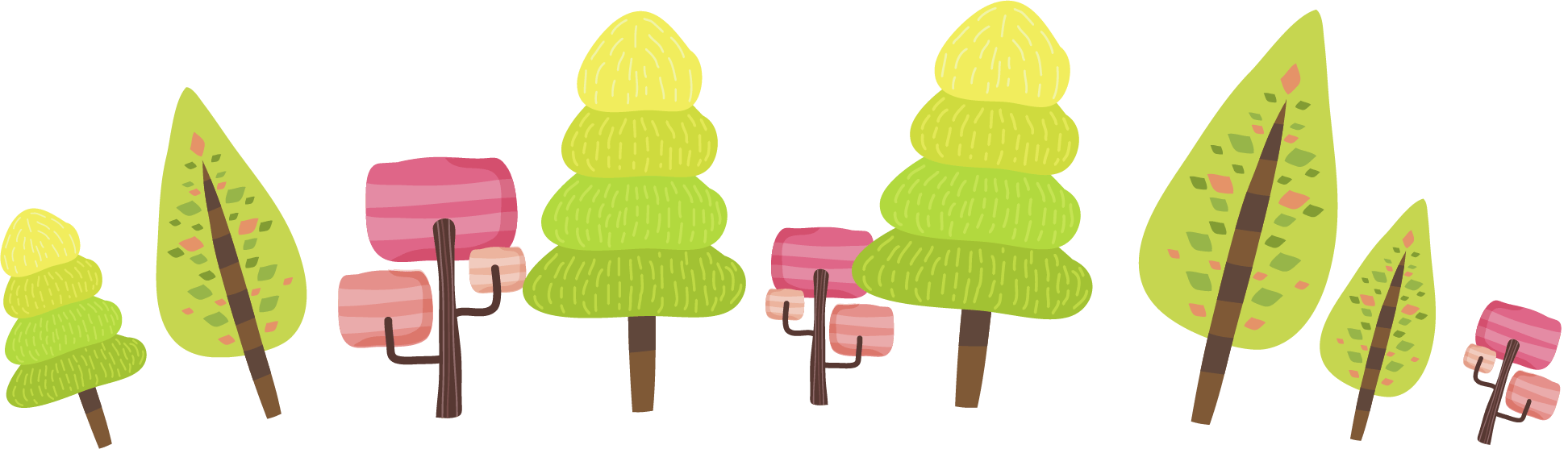 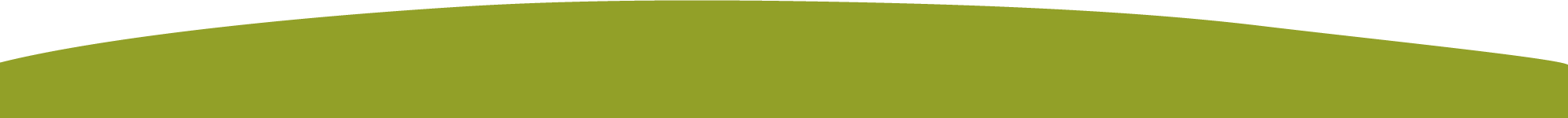